Rounding
Rounding & Estimation
June 2018
3H Q3
Practice
2H Q17
Nov 2018
2H Q2
Practice 2H Q17
Rounding
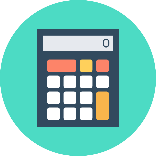 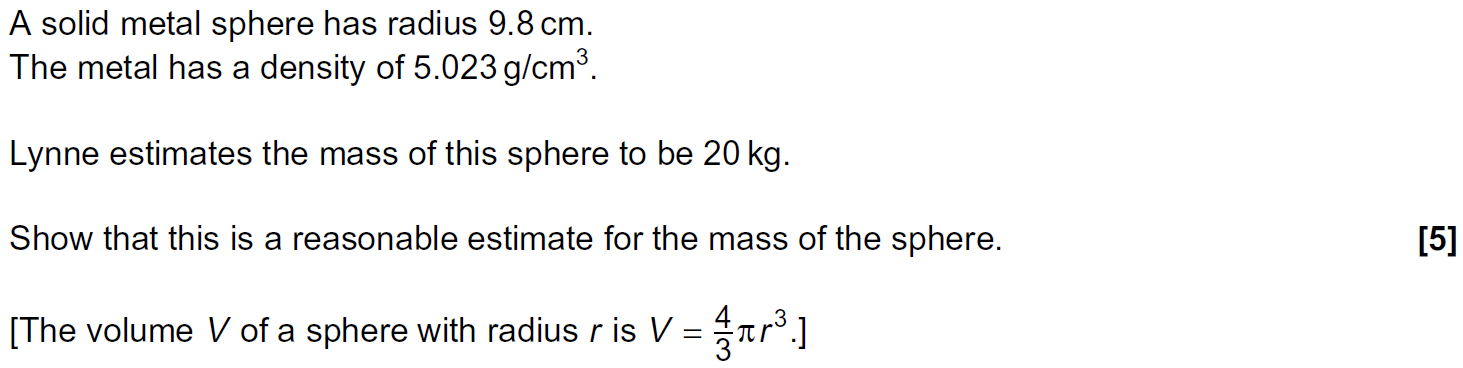 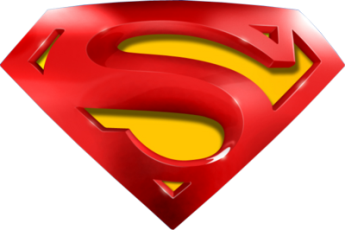 Practice 2H Q17
Rounding
A
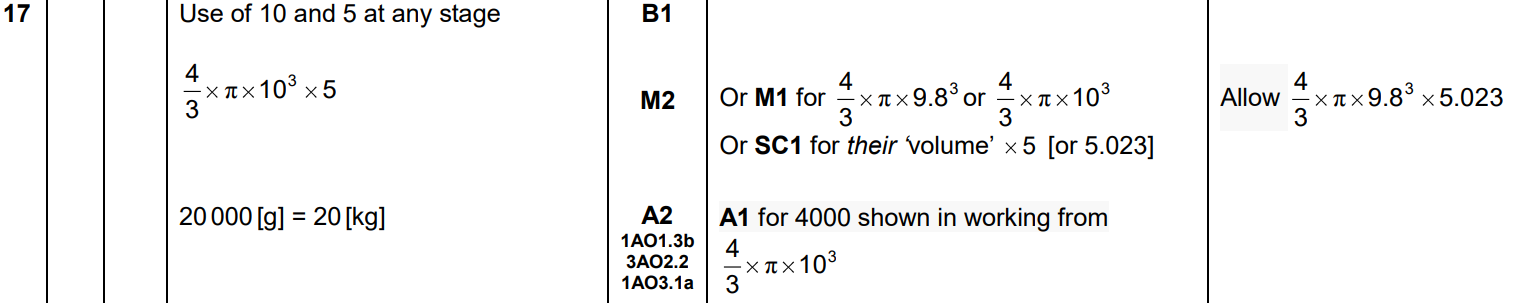 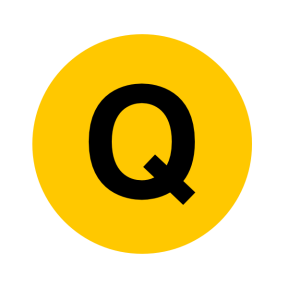 June 2018 3H Q3
Rounding
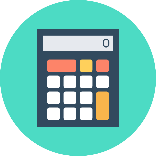 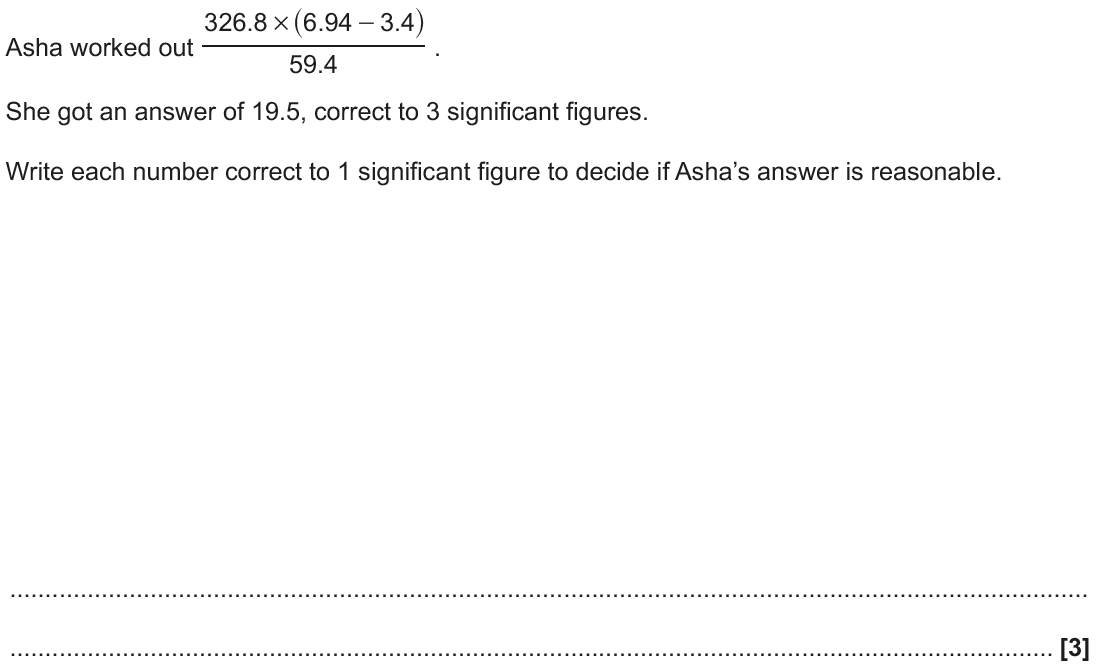 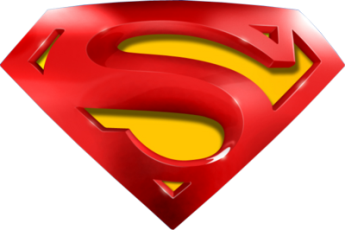 June 2018 3H Q3
Rounding
A
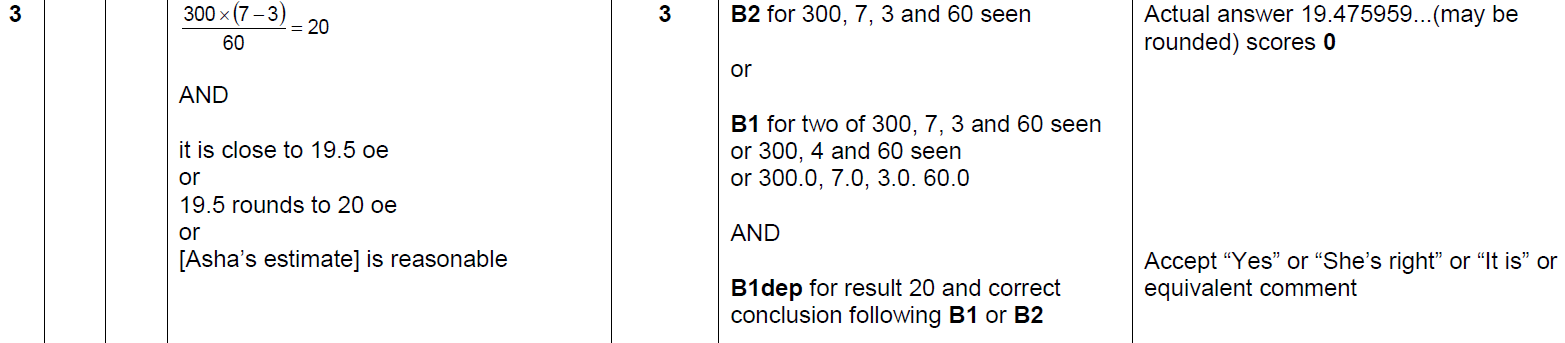 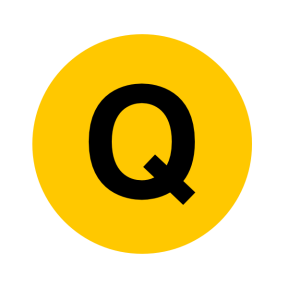 Nov 2018 2H Q2
Rounding
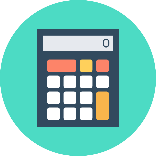 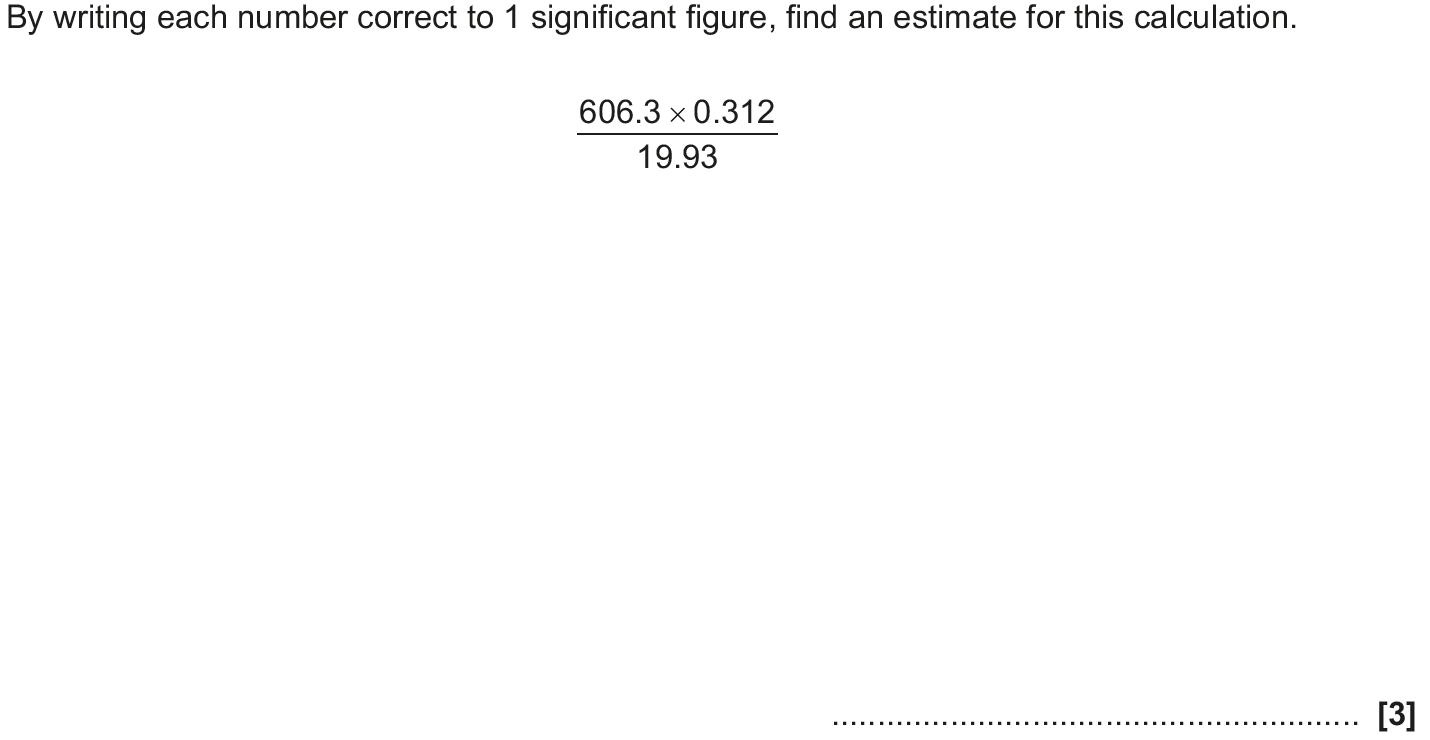 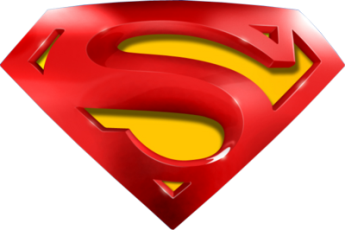 Nov 2018 2H Q2
Rounding
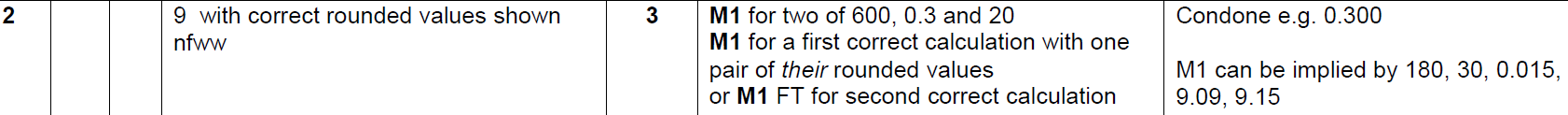 A
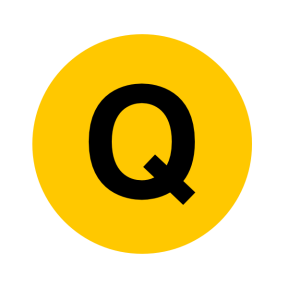